ΕΡΕΥΝΑ ΣΥΓΚΡΙΣΗΣ ΤΙΜΩΝ ΤΥΠΙΚΟΥ ΚΑΛΑΘΙΟΥ ΣΟΥΠΕΡ ΜΑΡΚΕΤ ΣΤΗΝ ΕΛΛΑΔΑ ΜΕ ΑΛΛΕΣ ΧΩΡΕΣ ΤΟΥ ΕΞΩΤΕΡΙΚΟΥ
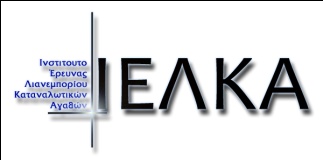 1
ΣΥΓΚΡΙΣΗ ΤΙΜΩΝ ΜΕ ΤΟ ΕΞΩΤΕΡΙΚΟ
Σύγκριση με και χωρίς ΦΠΑ
Πηγές:
Ελλάδα: Σκλαβενίτης, ΑΒ, My Market, Μασούτης, Market In
Ηνωμένο Βασίλειο: Morrisons, ASDA, Sainsbury’s, Coop, Ocado, TESCO
Ισπανία: Carrefour, Marcadona, Caprabo, Condis, Dia, Eroski	
Ιταλία: CosiComodo, emiDrive, Pim Spesa, Agora, Everli, HeyConad, easyCoop 
Πορτογαλία: continente, MiniPreco, Auchan	
Γαλλία: monoprix plus, carrefour, super U, Auchan, Aldi
41 κατηγορίες/περιγραφές προϊόντων
5.000 τιμοληψίες
8/11-8/12 2022
2
ΜΕΣΟ ΚΑΛΑΘΙ ΙΕΛΚΑ
*Τα 20 προϊόντα παρακολουθούνται από 2012
3
ΜΕΣΟ ΚΑΛΑΘΙ ΙΕΛΚΑ
4
ΕΠΙΠΛΕΟΝ ΠΡΟΪΟΝΤΑ ΚΑΛΑΘΙΟΥ ΝΟΙΚΟΚΥΡΑΣ 2022
5
*Τα 21 έπιπλέον προϊόντα παρακολουθούνται από 2022
ΣΥΝΟΛΙΚΟ ΜΕΣΟ ΚΑΛΑΘΙ (41 ΠΡΟΪΟΝΤΑ)
6
ΠΑΡΑΓΟΝΤΕΣ ΕΠΙΔΡΑΣΗΣ ΚΟΣΤΟΥΣ
Η απόσταση της χώρας από τα παραγωγικά κέντρα της κεντρικής και δυτικής Ευρώπης και τα αντίστοιχα κόστη
Το κόστος ενέργειας και μεταφορών
Η πολυπλοκότητα της γεωγραφίας της κάθε χώρας (π.χ. οδικό δίκτυο, νησιά κλπ)
Το μέγεθος της αγοράς και αντίστοιχες οικονομίες κλίμακας στις προμήθειες των προϊόντων
Το ισοζύγιο εξαγωγών-εισαγωγών σε σχέση με τα τρόφιμα και τις πρώτες ύλες παρασκευής τους
Τα διάφορα κόστη παραγωγής (ενέργεια, πρώτες ύλες, μισθολογικό κόστος, χρηματοοικονομικό κόστος, γραφειοκρατία)
Η παραγωγικότητα της βιομηχανίας και του λιανεμπορίου σε κάθε χώρα
Οι καταναλωτικές συνήθειες και η αγοραστική δυνατότητα σε κάθε χώρα
Το ύψος της φορολογίας σε κάθε χώρα
7